LARC Zimbabwe Goals & Indicators
Overarching Goals:“Make Every Test (Viral Load) Count”
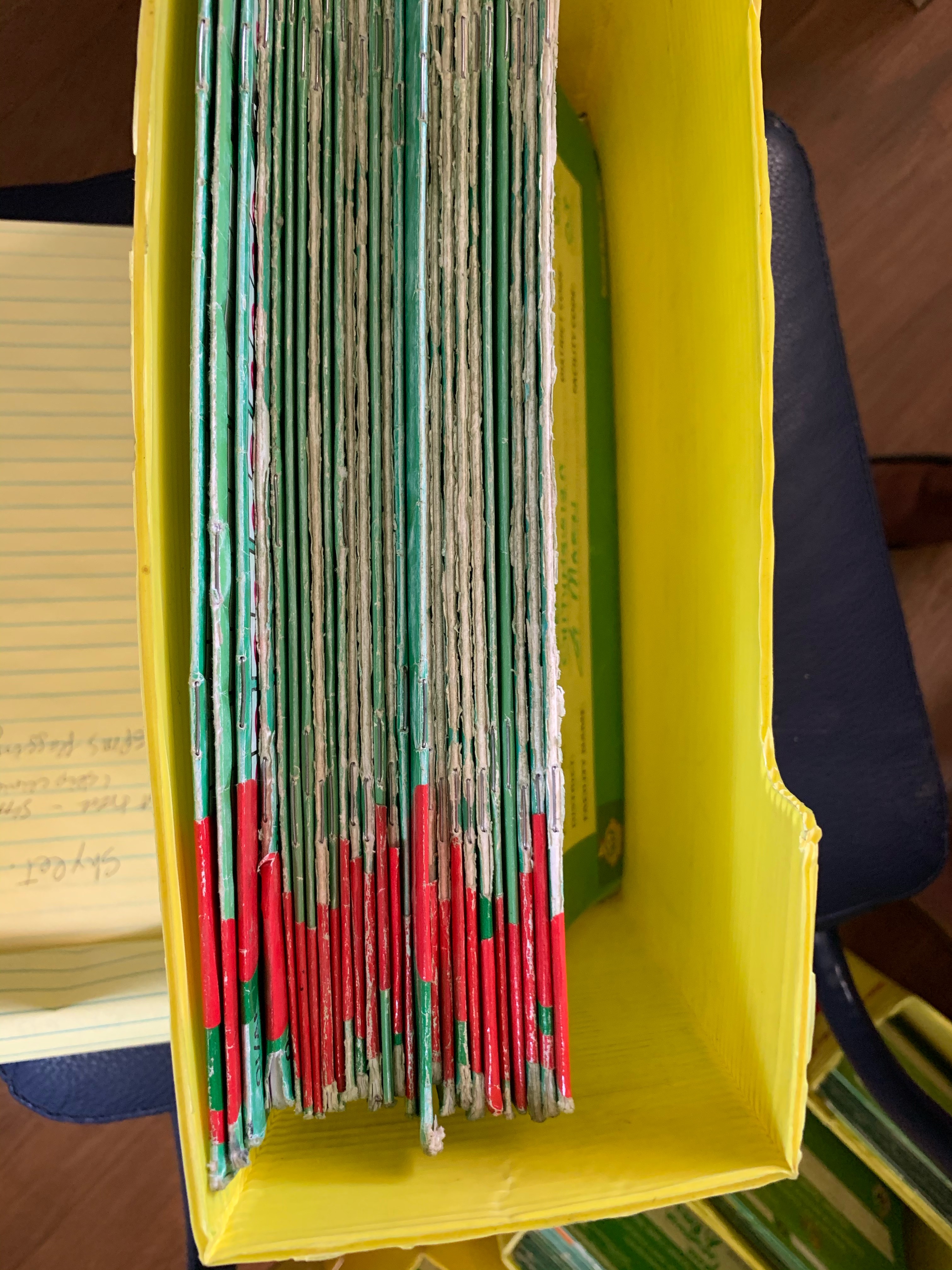 Aim #1 – Increase proportion of Viral Load Test Results recorded in patient record (Green Book) from _________ to 95% by 22 January 2020.
Overarching Goal Phase 1:Improve Documentation of Viral Load Test Results
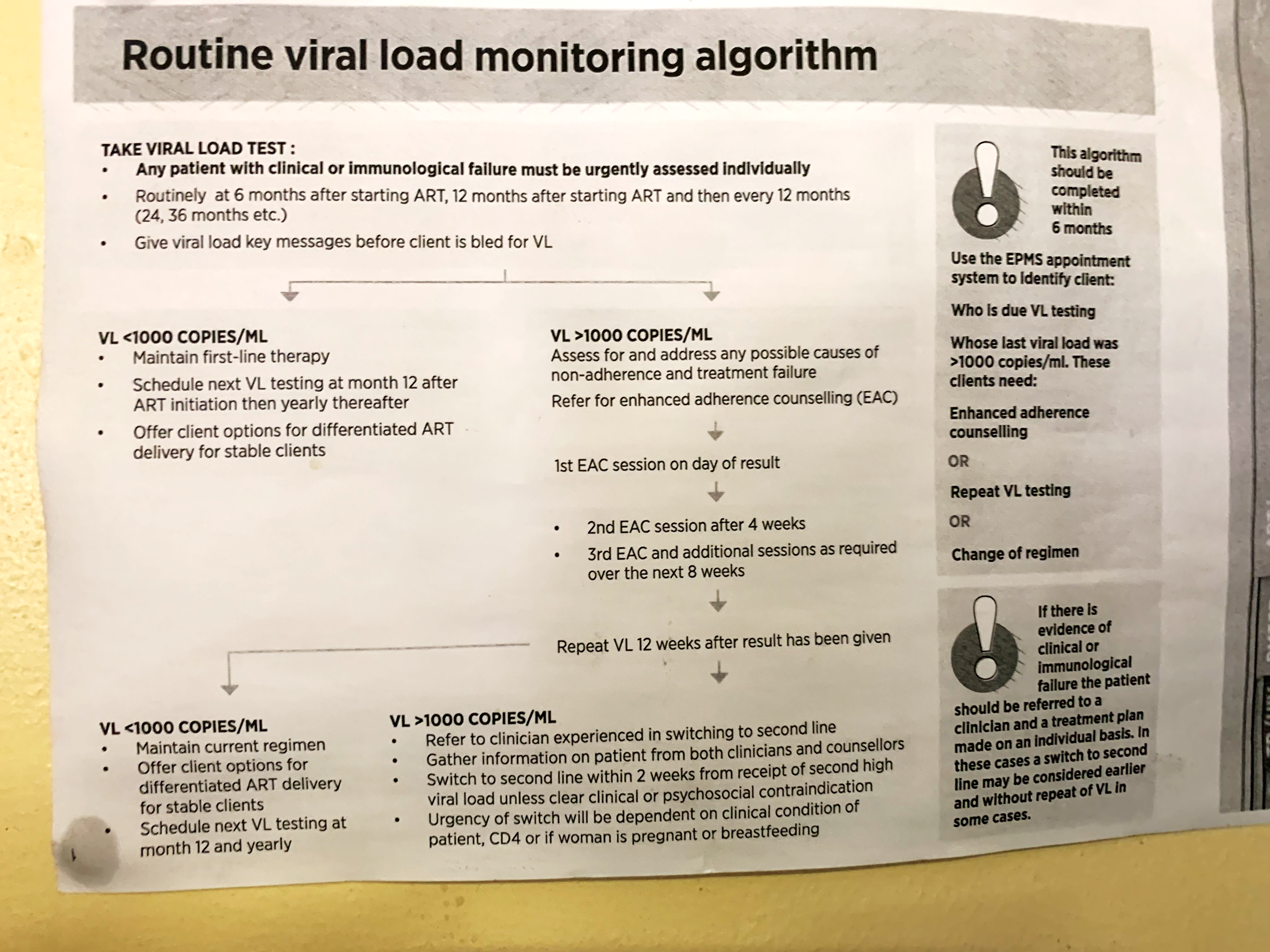 Aim #2 – Outcome
Increase proportion of High Viral Load Patients cared for according to guidelines* from _________ to __________ by 15 November 2020.

* 3 EACs & Repeat VL Test in 4 months
Overarching Goal Phase 2:Improve Patient Care According to Guidelines
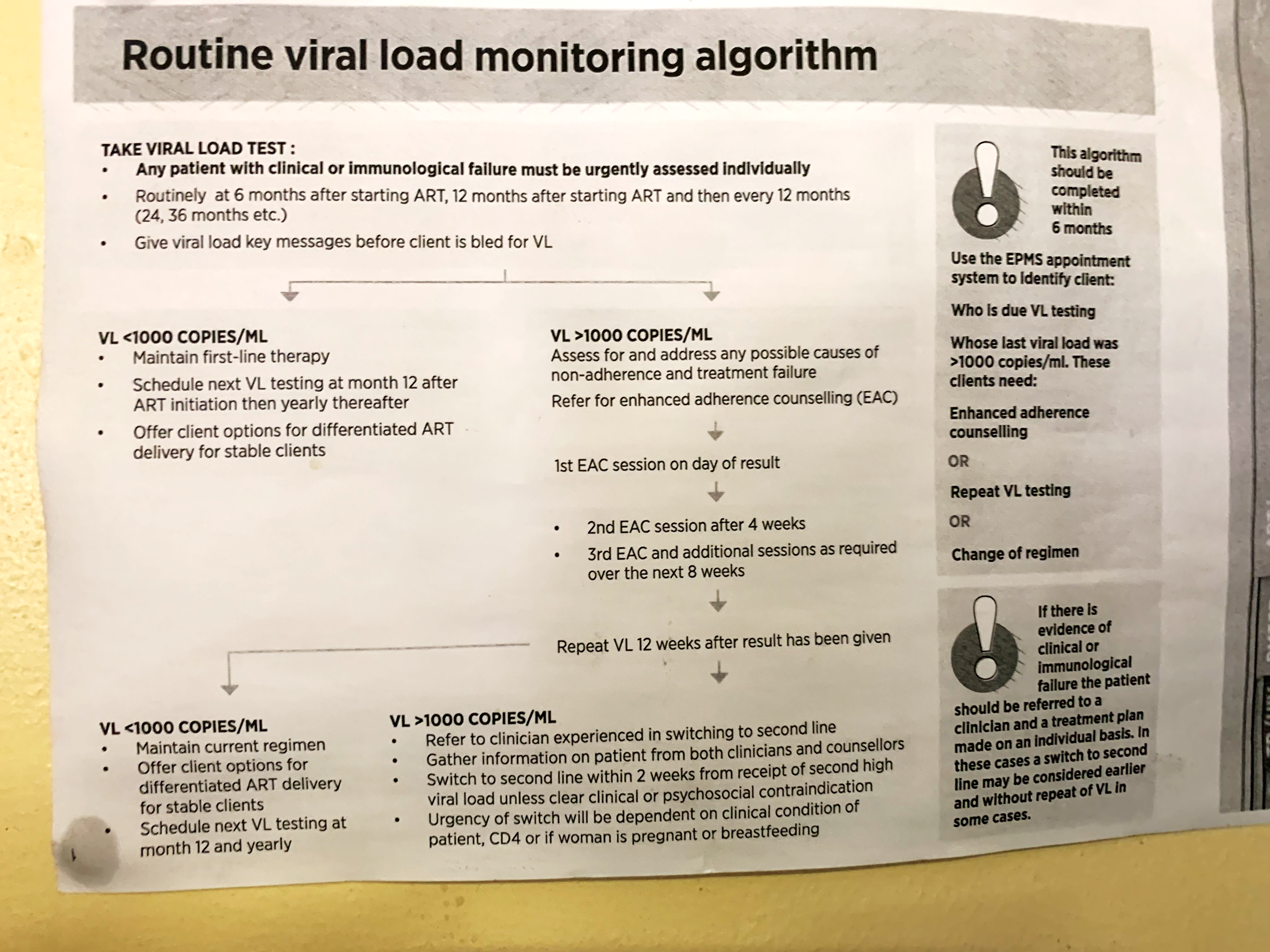 Aim #2 – Process
Decrease proportion of High Viral Load Patients with missed appointments* from _________ to __________ by 15
November 2020.

* EAC #1, #2, & #3 and VL Repeat Appointments
Overarching Goal Phase 2:Improve Patient Care According to Guidelines by decreasing Missed Appointments
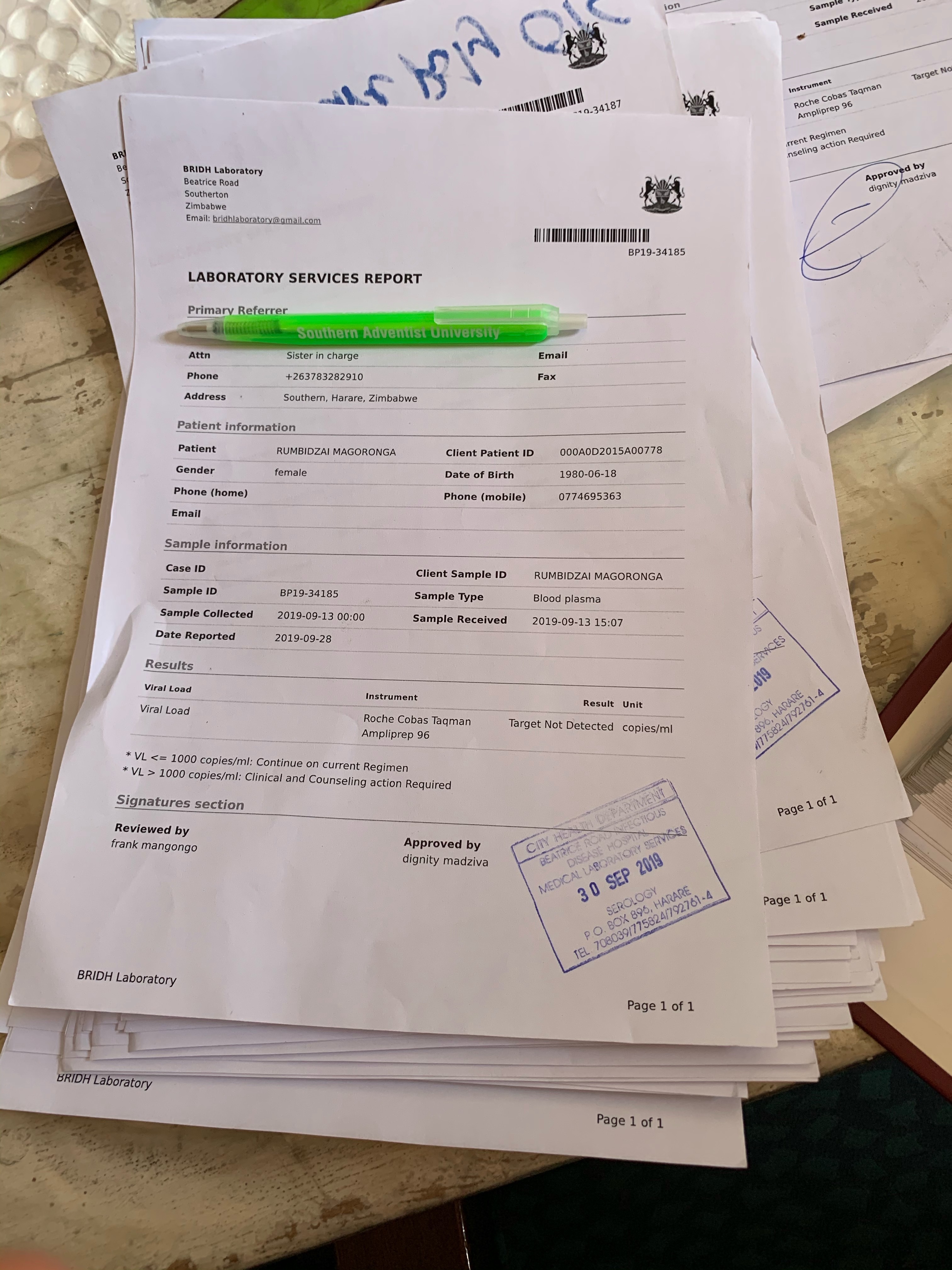 Viral Load Test Result
Aim #3 – Outcome
Increase proportion of Eligible Patients with a Viral Load Test completed* in the past 12 months from ________ to _________ by 15
November 2020.

* - Test Result Recorded
Overarching Goal Phase 3:Improve Viral Load Coverage
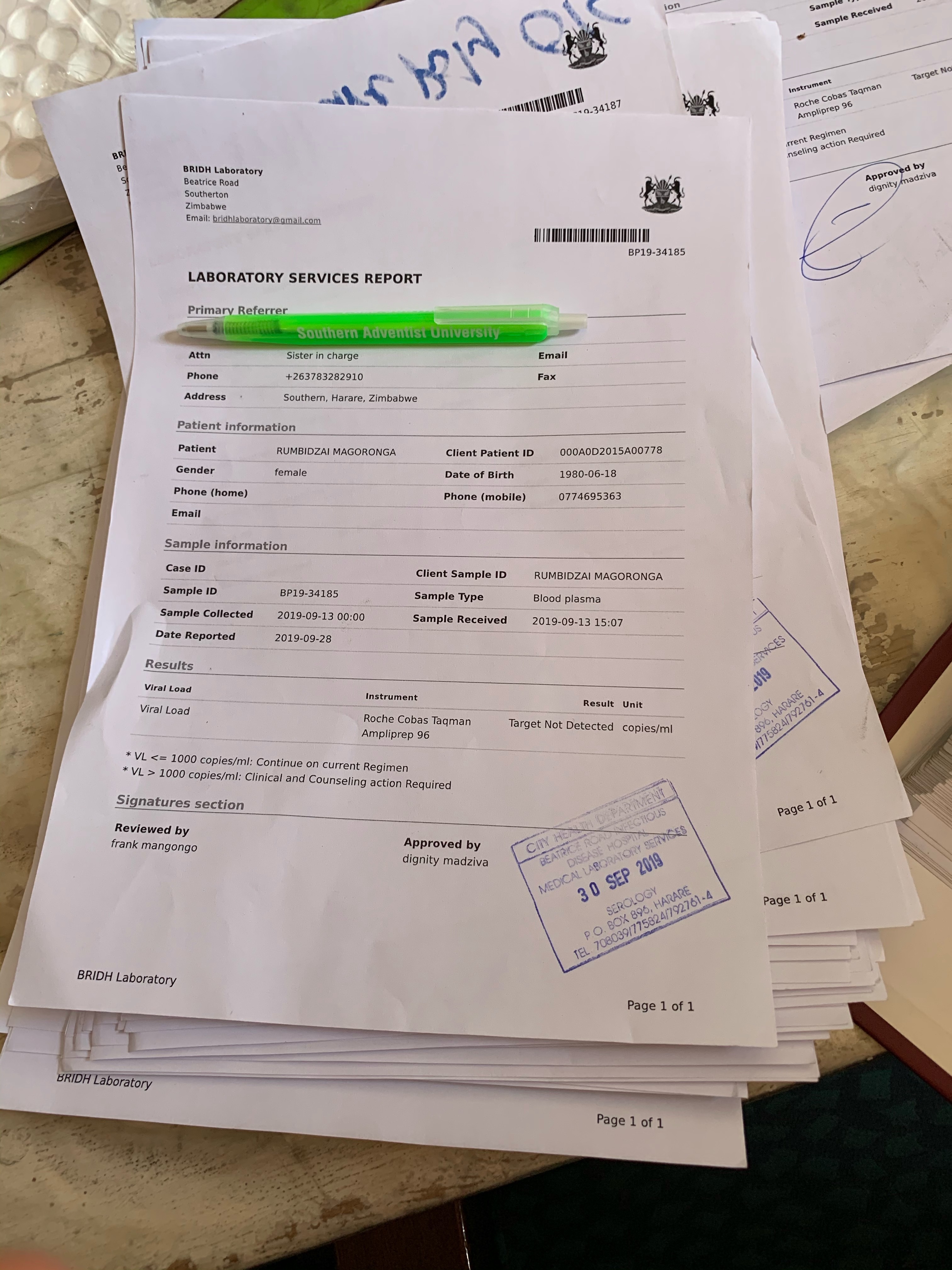 Viral Load Test Result
Aim #3 – Process
Increase proportion of Eligible Patients with a Viral Load Test sample drawn* from _________ to __________ by 15
November 2020.


* - Phlebotomy Performed
Overarching Goal Phase 3:Improve Viral Load Coverage by Identifying & Drawing VL Sample
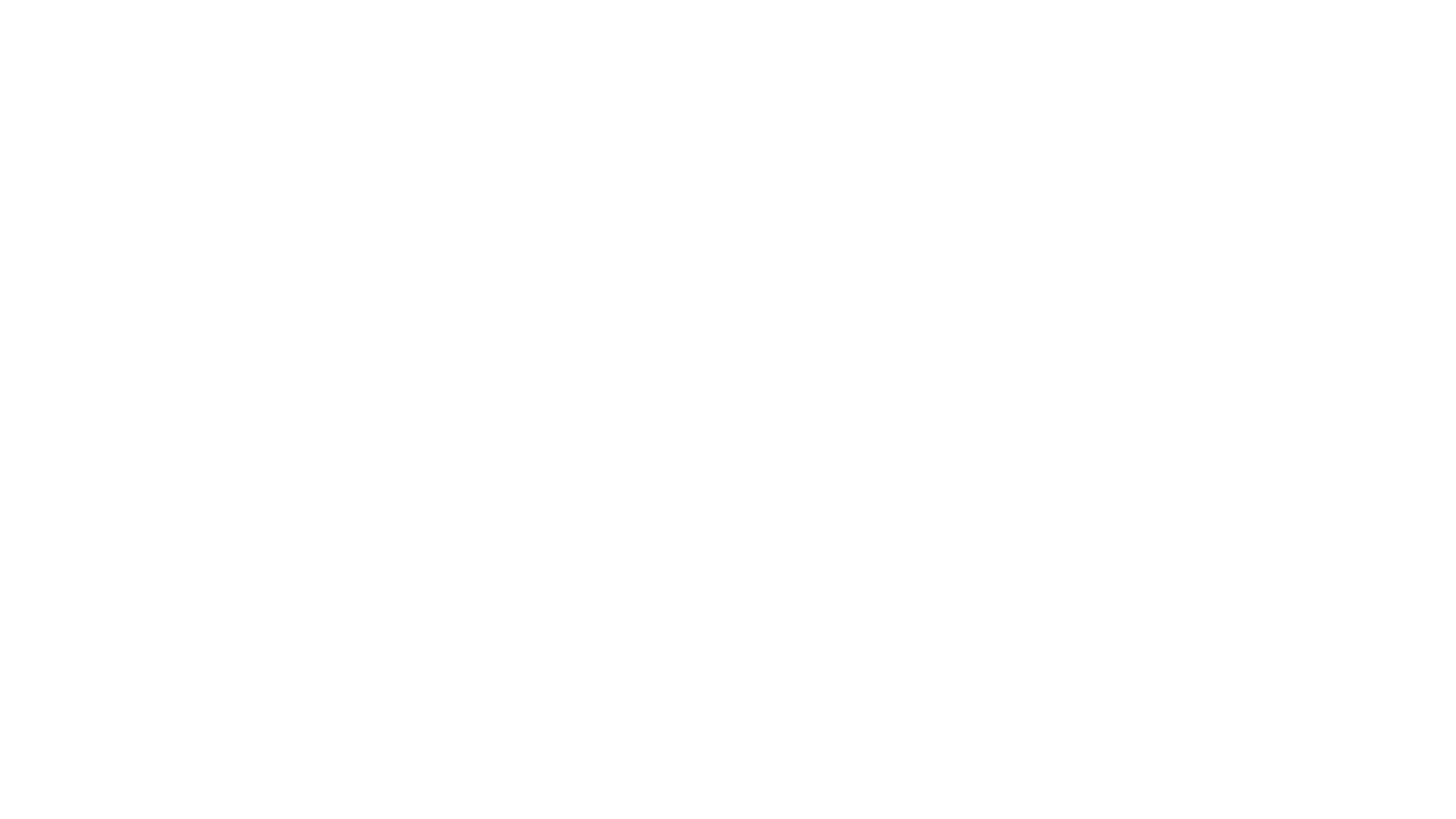 Overarching Goal - Laboratory:Improve Turnaround Time
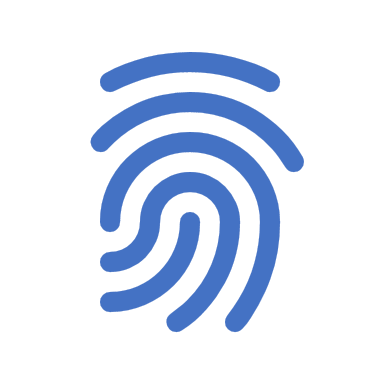 Increase proportion of viral load samples that reach targeted* turnaround times (time from sample collection to time results received by clinic) from _________ to __________ by 15 November 2020.

* - Nationally determined target of 28 days
Note: Baseline data to be calculated monthly. 
Average of the monthly can be used in the aim statement.
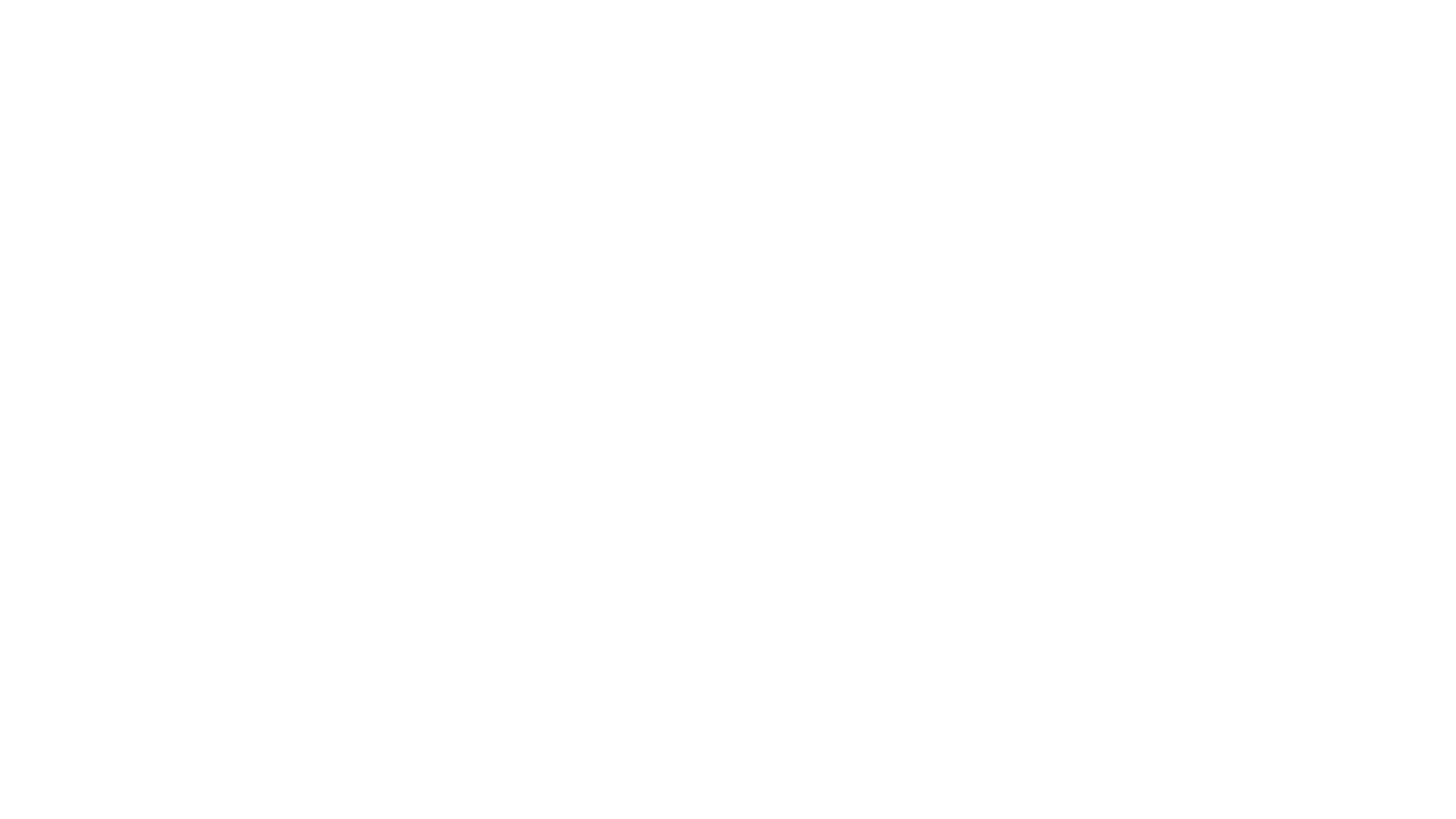 Overarching Goal - Laboratory:Improve Specimen Rejection Rates
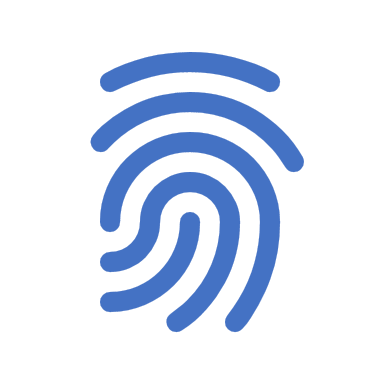 Increase proportion of viral load samples that meet acceptance criteria from 98% to 99% by 15 November 2020.
Note: For ANALYZE, use Pareto chart to rank order the causes of rejection. 
Also may need to look at rejection rates by site to determine where 
to direct the intervention – the who, where, and the what.
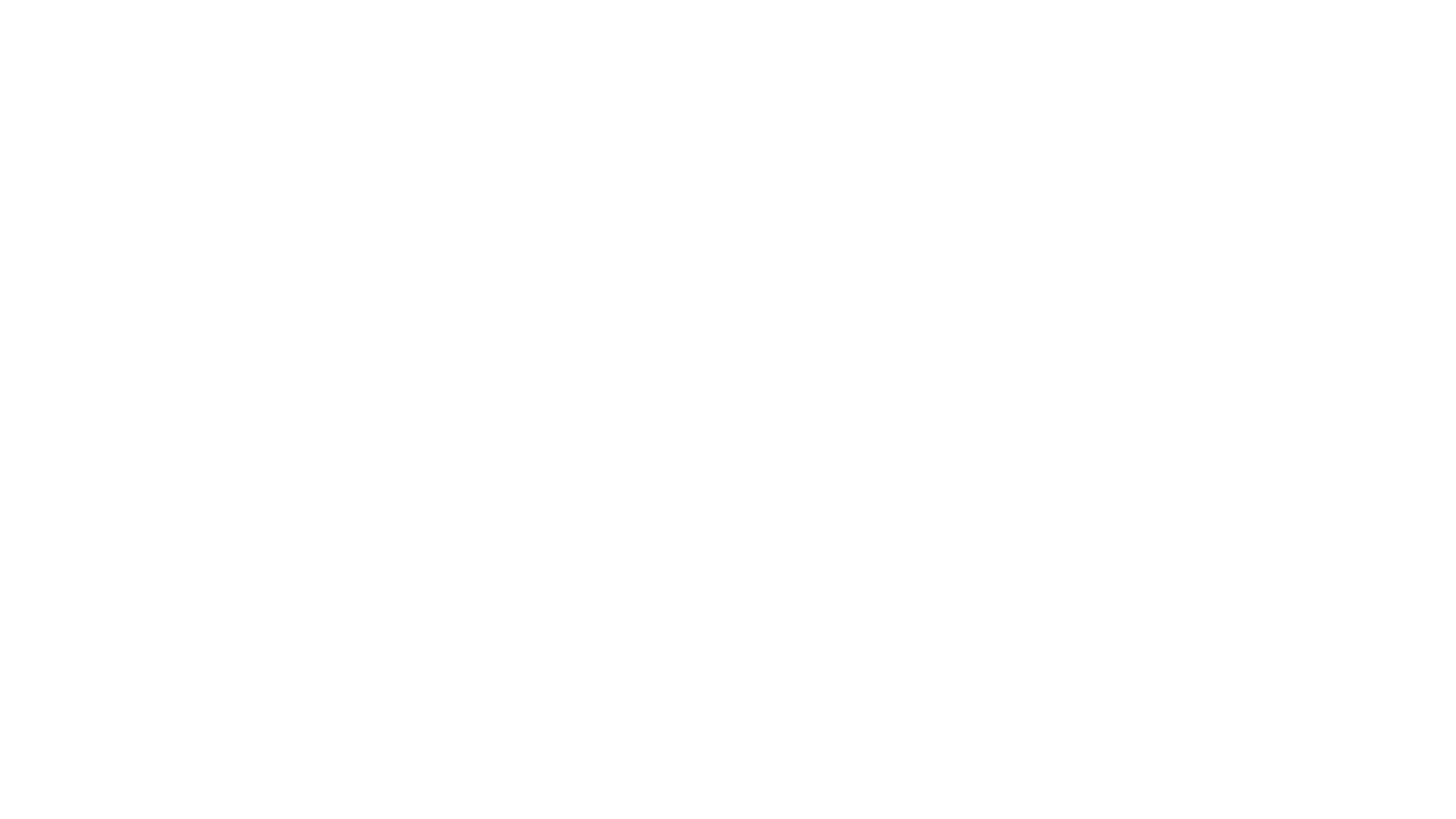 Overarching Goal - Laboratory:Improve Communication of “Invalid” Viral Load Results to Clinicians
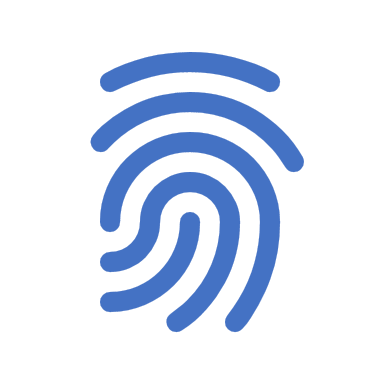 Two Options:
Increase clinician satisfaction of communication of “Invalid” Viral Load Results from to_____ ______ by 15 November 2020.
Decrease time to communication/follow-up of “invalid” results from _____ to _____ by 15 November 2020.
Note: May select either of these aims and then select the corresponding metric. 
Then embark on data collection.
Thank You
Aim #1 Increase proportion of Viral Load Test Results recorded in patient record (Green Book) from _________ to 95% by 22 January 2020.
Numerator = # of VL Test Results Entered into Green Book
Denominator =    Total Test Results Returned to Clinic
Data Collection for Aim #1
Baseline Data 
Choses 6 cohorts – October 2018 to March 2019
Select 25 red & green tagged charts randomly from each cohort
Determine if the VL Test results were recorded in Green Book
Complete Data Collection Record
Prospective Data
Each Monday:
Start with the Denominator – Use the “source of truth” to determine all viral load results received from lab in the previous week (Monday to Friday). 
(Note: What is your facility’s “source of truth”? VL Register, Lab Transmittal Record? If you do not have a “source of truth”, you may have to create one or update your current VL register to include date returned to clinic.)
Select a sample of 25 patients, pull Green Books, and determine if the VL Test results were recorded in Green Book (Numerator)
Complete Data Collection Record (see previous slide)
Plot results on a run chart / Submit Data to MOH
Aim #2 – OutcomeIncrease proportion of High Viral Load (HVL) Patients cared for according to guidelines from _________ to __________ by 15 November 2020.
Numerator = # of HVL Patients Cared for According to Guidelines*
Denominator =       # Patients with High Viral Load
* Guidelines = 3 EACs & repeat Viral Load within 4 months
Data Collection for Aim #2
Baseline Data 
Select all high viral load (HVL) Patients from the year of 2018 
Select 25 randomly or all charts, depending on the number
Determine if 3 EAC’s and repeat viral load were performed within four months of date of identification of high viral load
Complete Data Collection Log
Prospective Data
At the end of each day, review any HVL charts that have been seen in clinic on that day
Track any care provided for the specific patient
Complete Data Collection Record as care is provided
Consider creating several short term aims in order to reach this long-term aim, e.g., patient called with high viral load results, patient return for first EAC, etc.
Aim #2 – ProcessDecrease proportion of High Viral Load Patients with missed appointments* from _________ to __________ by 15 November 2020.
Numerator =           # of Missed Appointments*
Denominator =       # Appointments Scheduled for patients with HVL
* = Either EAC #1, #2, or #3 or VL Repeat
Collect data weekly
Data Collection for Aim #2 - Process
Baseline Data 
Select all high viral load (HVL) Patients from July to December 2019 
Start with denominator: Go to appointment register (Do all sites have this)
Determine if appointments (EAC #1 or #2 or #3 or Repeat VL) missed (Numerator).
Must define missed appointments as a “no show” within 3 days of scheduled appointment
Complete Data Collection Log for Baseline
Prospective Data
Denominator: Go to appointment register. Determine all scheduled appointments for any HVL patient - weekly
On Wednesday, review appointment register for missed appointments for High Viral Load patients (Numerator) during previous week (Monday to Friday)
Record any missed appointments in the Data Collection Record
Aim #3 – Outcome Increase proportion of Eligible Patients with a Viral Load Test completed* in the past 12 months from _________ to __________ by 15 November 2020.
Numerator = # of Viral Load Results recorded in Patient Record
Denominator =      # of Patients Eligible for a Viral Load Test





Data collection tools and plan TBD
Aim #3 – Process Increase proportion of Eligible Patients with a Viral Load Test sample drawn from _________ to __________ by 15 November 2020.
Numerator =           # of Viral Load Samples Drawn 
Denominator =      # of Patients Eligible for a Viral Load Test